Power Plant TechnologySustainable Issues in Power Plants(Assignment 1)
by
Mohamad Firdaus Basrawi, Dr. (Eng)Mechanical Engineering Facultymfirdausb@ump.edu.my
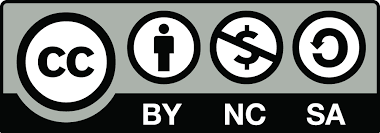 Cooperative learning
Compare FiT in Malaysia with 2 or more other countries in the world in various aspect. For instace, in terms of type of renewable energy, mechanism, penetration rate, obstacle, etc.  
 Requirement:
		5 pages
		A4 size
		Font: 12point
		Reference must be clearly cited